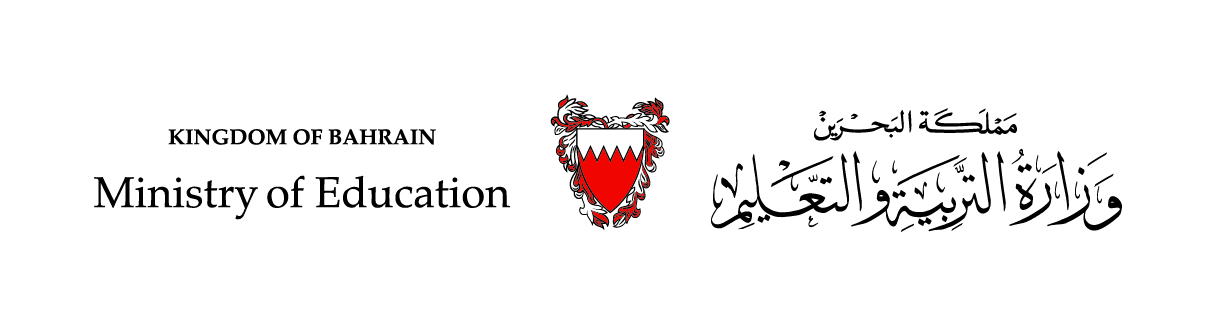 رياضيات الصف الثالث الابتدائي – الجزء الأول
(3 – 5): طرح الأعداد الكبيرة

(صفحة 76)
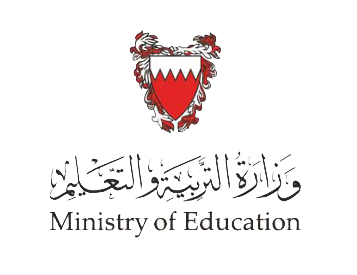 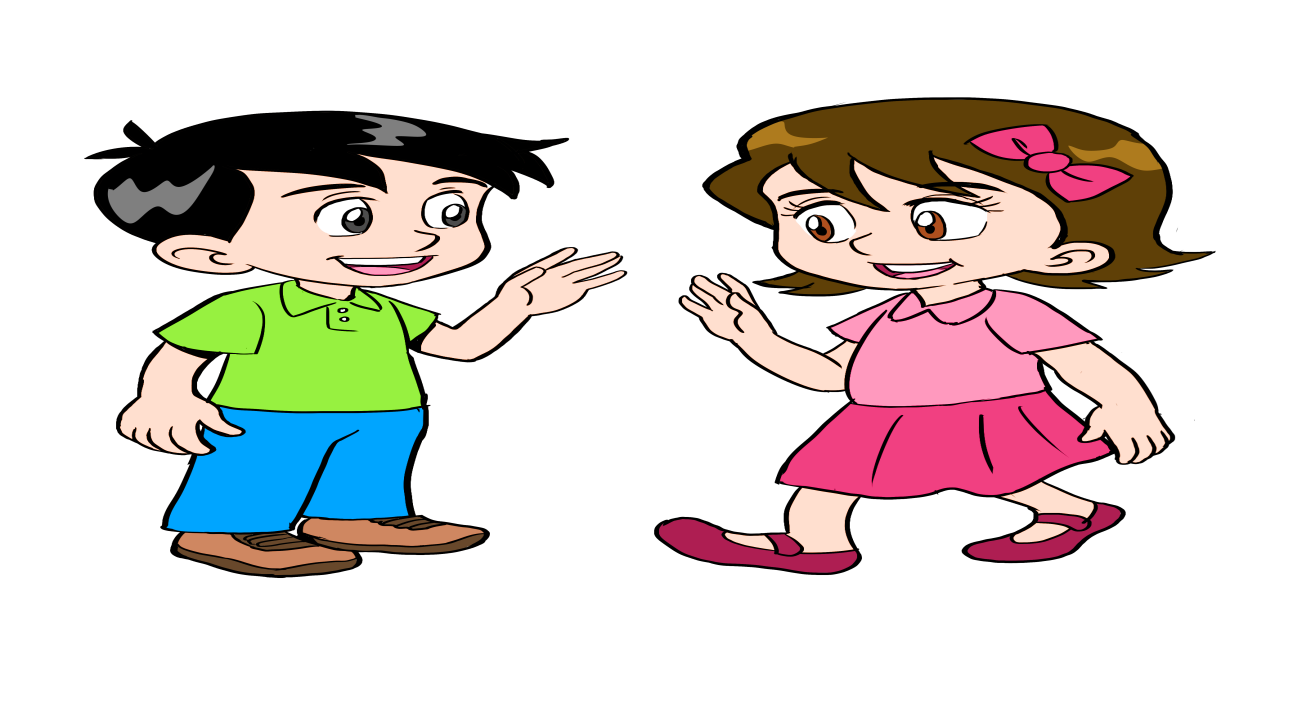 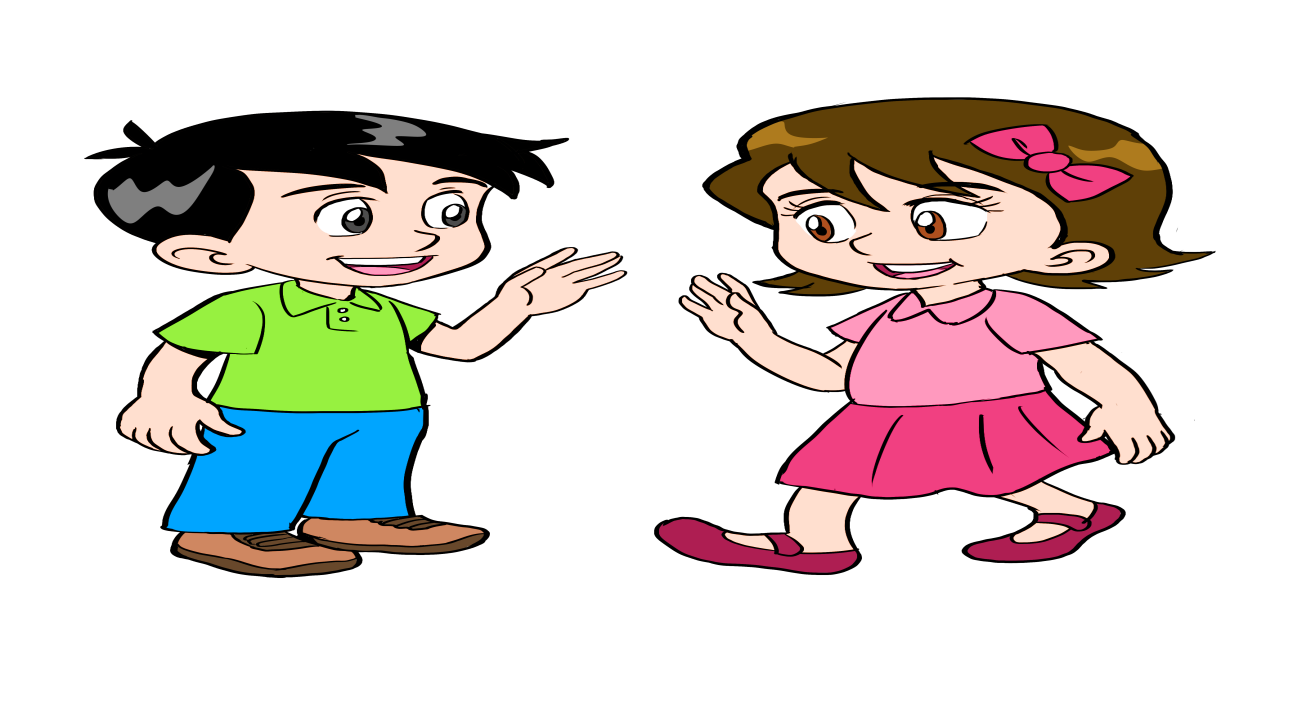 سنتعلم في هذا الدرس 

طرح أعداد كل منها يتكون من ثلاثة أو أربعة أرقام
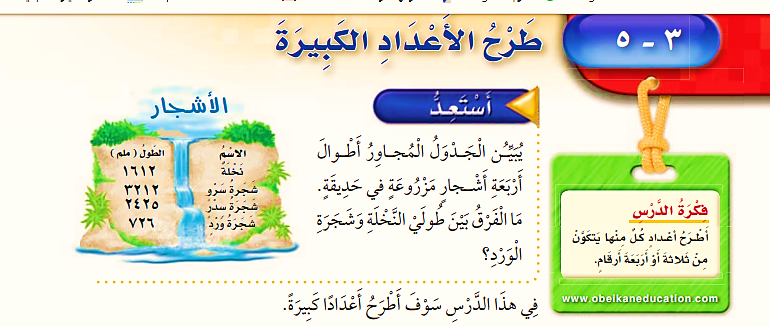 يبين الجدول المجاور أطوال أربعة أشجار مزروعة في حديقة.
ما الفرق بين طولي النخلة و شجرة الورد؟
في هذا الدرس سوف أطرح أعداد كبيرة
لمعرفة ذلك، أجد ناتج 1612  -  726
الخطوة  2: أطرح العشرات
الخطوة  1: أطرح الآحاد
10
لا أستطيع أن أطرح 2 عشرات من 0 عشرات
أعيد تجميع  1 مئة إلى 10 عشرات, فيصبح عدد العشرات : 
 0 عشرات  +  10 عشرات  =  10 عشرات
5
0
12
0
12
2  1  6  1 
- 6  2  7
2  1  6  1 
- 6  2  7
لا أستطيع أن أطرح 6 آحاد من 2 آحاد. 
 أعيد تجميع  1 عشرات  إلى 10 آحاد, فيصبح عدد الآحاد :  2 آحاد +  10 آحاد  =  12 آحاد
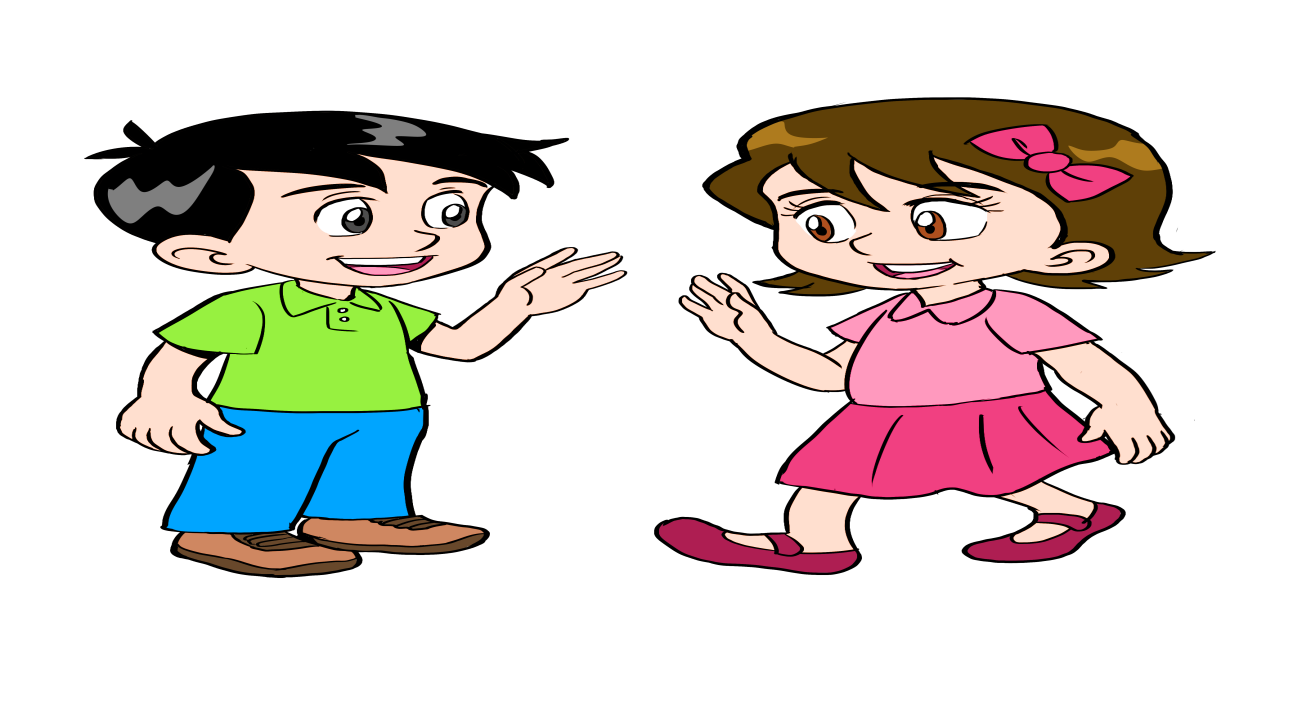 6
10عشرات  -   2 عشرات  = 8 عشرات
12آحاد  -   6 آحاد  = 6 آحاد
6  8  8
6  8
الخطوة  3: أطرح المئات و الألوف
10
15
0
5
0
لا أستطيع أن أطرح 7 مئات من 5 مئات
أعيد تجميع  1 ألف  إلى 10 مئات, فيصبح عدد المئات :  5 مئات +  10 مئات  =  15 مئة
15 مئة  -  7 مئات  = 8 مئات
0 ألف  -  0 ألف  = 0 ألف
12
إذن،الفرق في الطول هو 886 ملمترًا
2  1  6  1 
- 6  2  7
أسْتَعِدَّ
وزارة التربية والتعليم – 2020م                                                                    طرح الأعداد الكبيرة-الصف الثالث الابتدائي
الزمن: دقيقة
أوجد ناتج الطرح، ثم تحقق من الإجابة.
أجب عن التدريب في ورقة خارجية، ثم تأكد من الإجابة
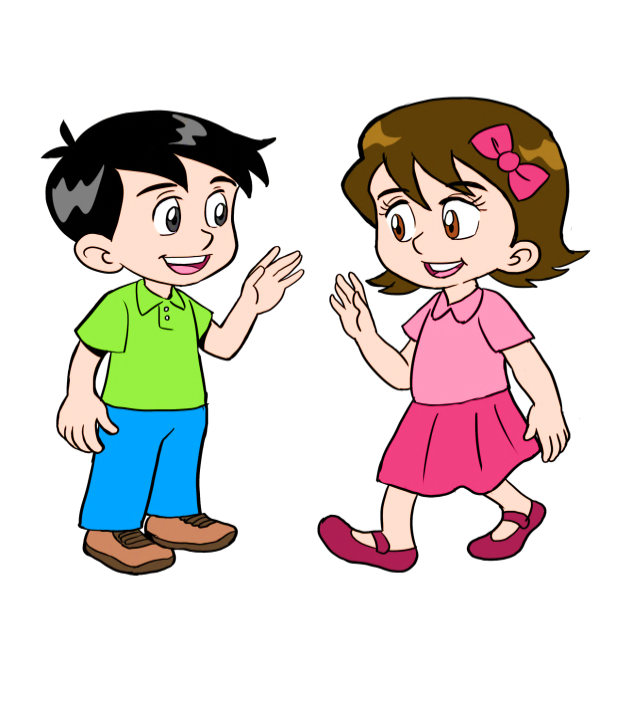 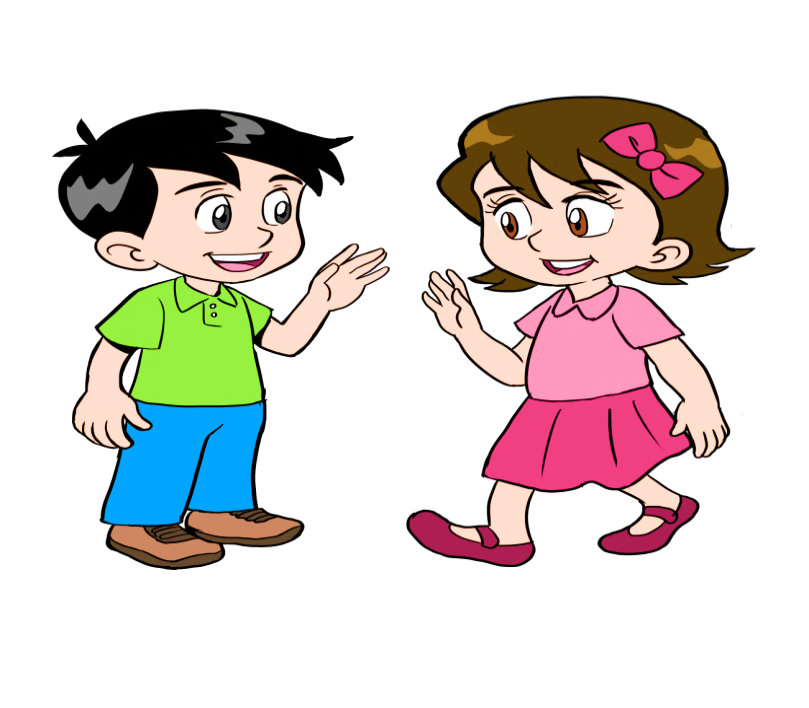 4  3  2  7  
- 7  8  4  6
1  7  3  7  
- 5  6  3
6  0 0  7
7  4  7
تدريب 1
اشكر لك اجتهادك
وزارة التربية والتعليم – 2020م                                                                  طرح الأعداد الكبيرة - الصف الثالث الابتدائي
الزمن: دقيقة
أخترع الهاتف النقال عام 1983م . و أخترع التلفاز قبل 56 عامًا من اختراع الهاتف النقال. في أي سنة اخترع التلفاز ؟
أجب عن التدريب في ورقة خارجية ، ثم تأكد من الإجابة
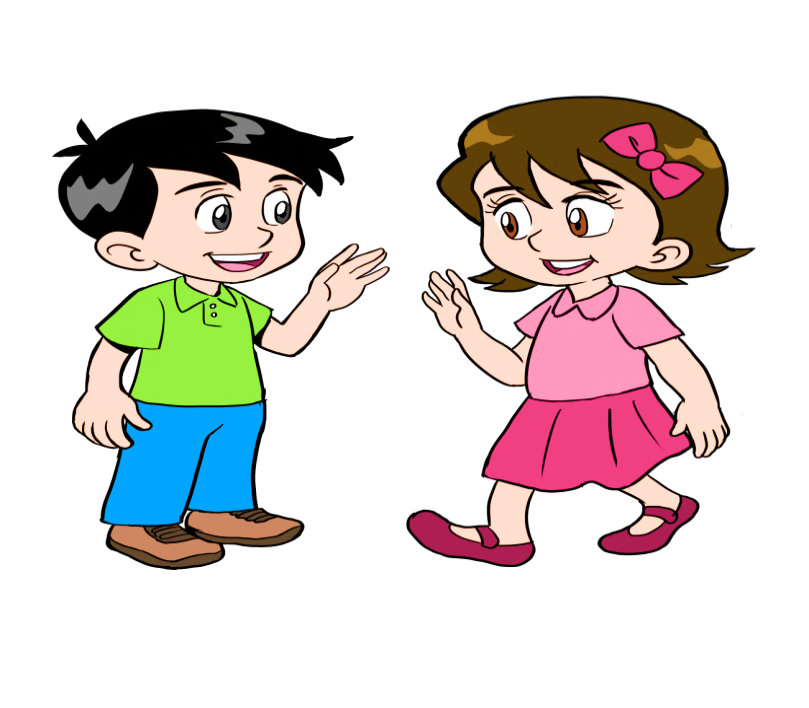 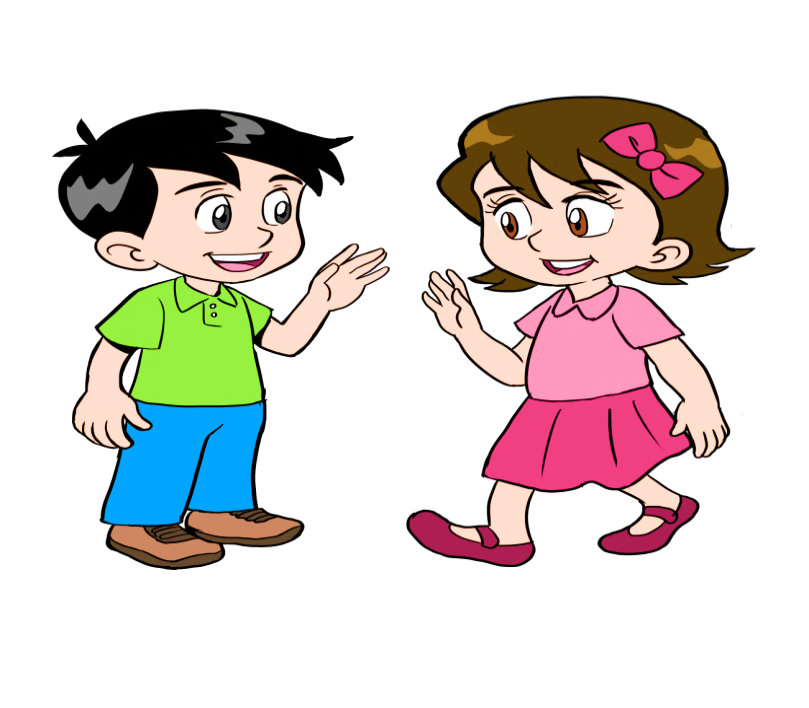 3  8  9  1  
- 6  5
ممتاز جدًا
7  2 9  1
تدريب 2
إذن، اخترع التلفاز عام 1927م
وزارة التربية والتعليم – 2020م                                                                    طرح الأعداد الكبيرة-الصف الثالث الابتدائي
الزمن: دقيقة
جُمعت 1947 تذكرة على بوابة المعرض من أصل 2159 تذكرةً مبيعةً. ما عدد التذاكر التي لم تجمع بعد؟
أجب عن التدريب في ورقة خارجية و تأكد من الإجابة
9 5 1 2 
-       7 4 9 1
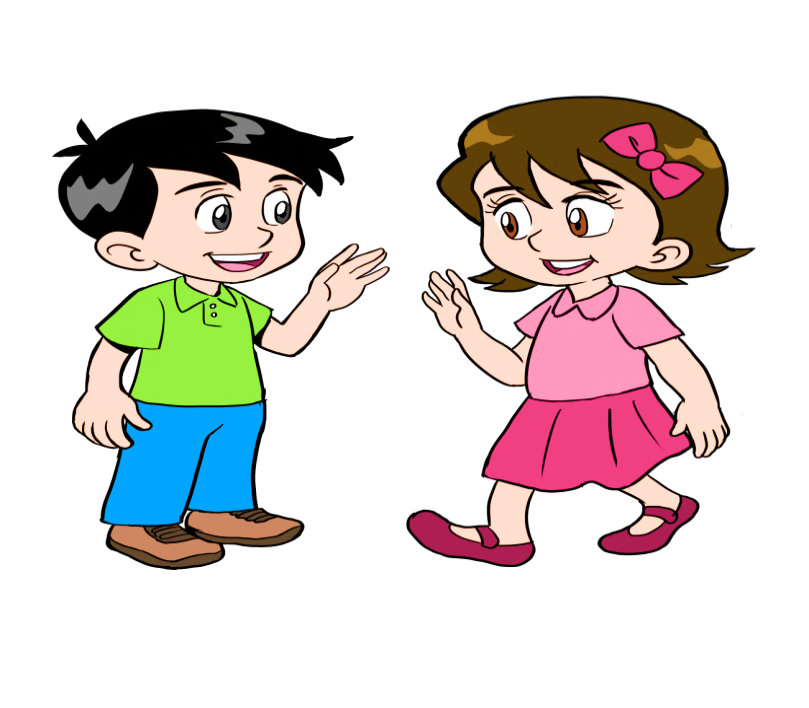 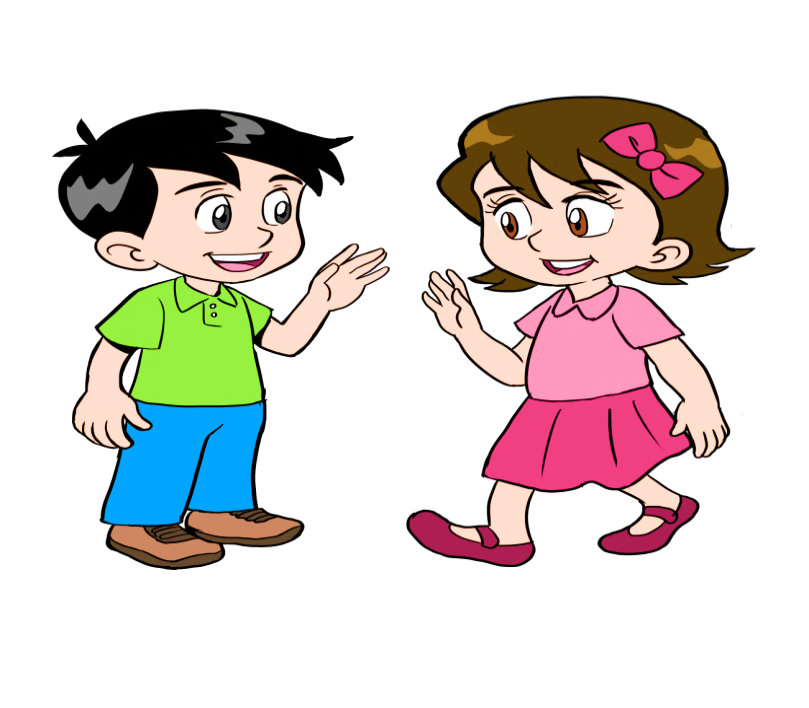 2 1  2
اشكر ك
تدريب 3
إذن، عدد التذاكر التي لم تجمع بعد 212 تذكرة
وزارة التربية والتعليم – 2020م                                                                    طرح الأعداد الكبيرة-الصف الثالث الابتدائي
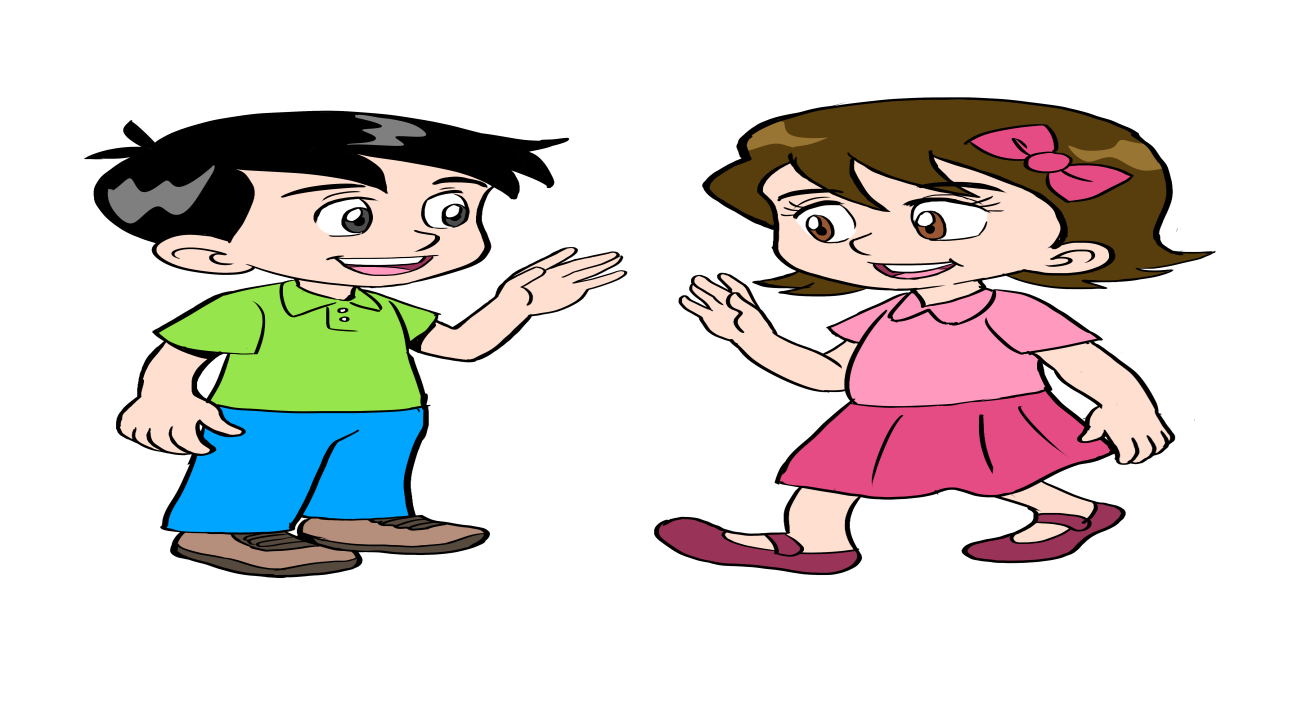 هل تذكر لي يا أخي،
 ماذا تعلمنا اليوم؟
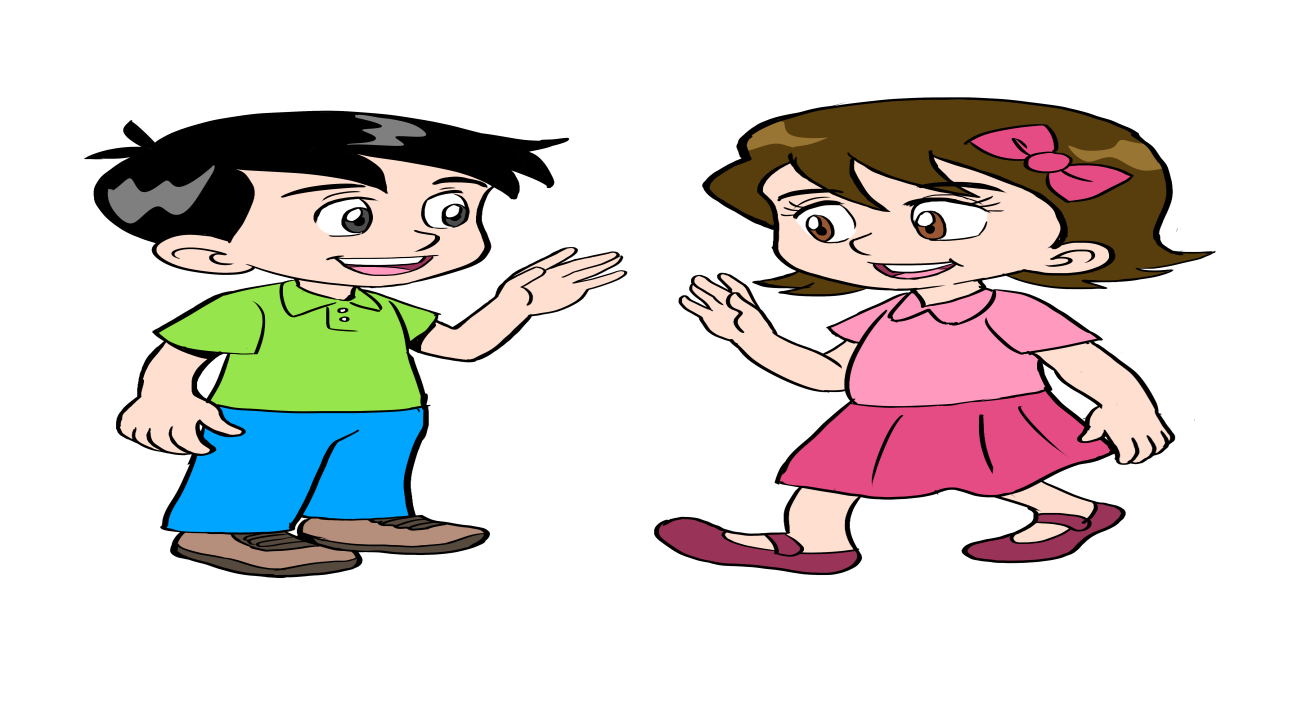 تعلمنا اليوم يا أختي
طرح أعدادًا كل منهما يتكون من ثلاثة أو أربعة أرقام
وزارة التربية والتعليم – 2020م                                                                    طرح الأعداد الكبيرة-الصف الثالث الابتدائي
عزيزي الطالب
عزيزتي الطالبة
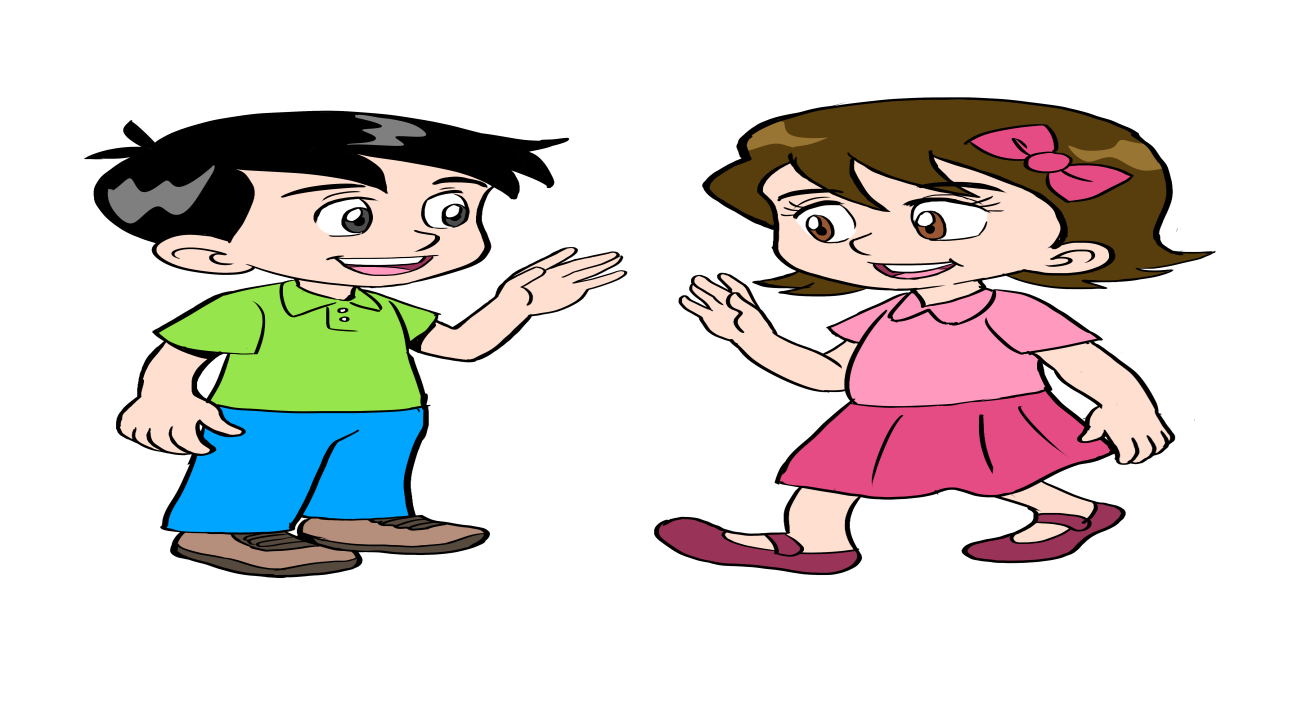 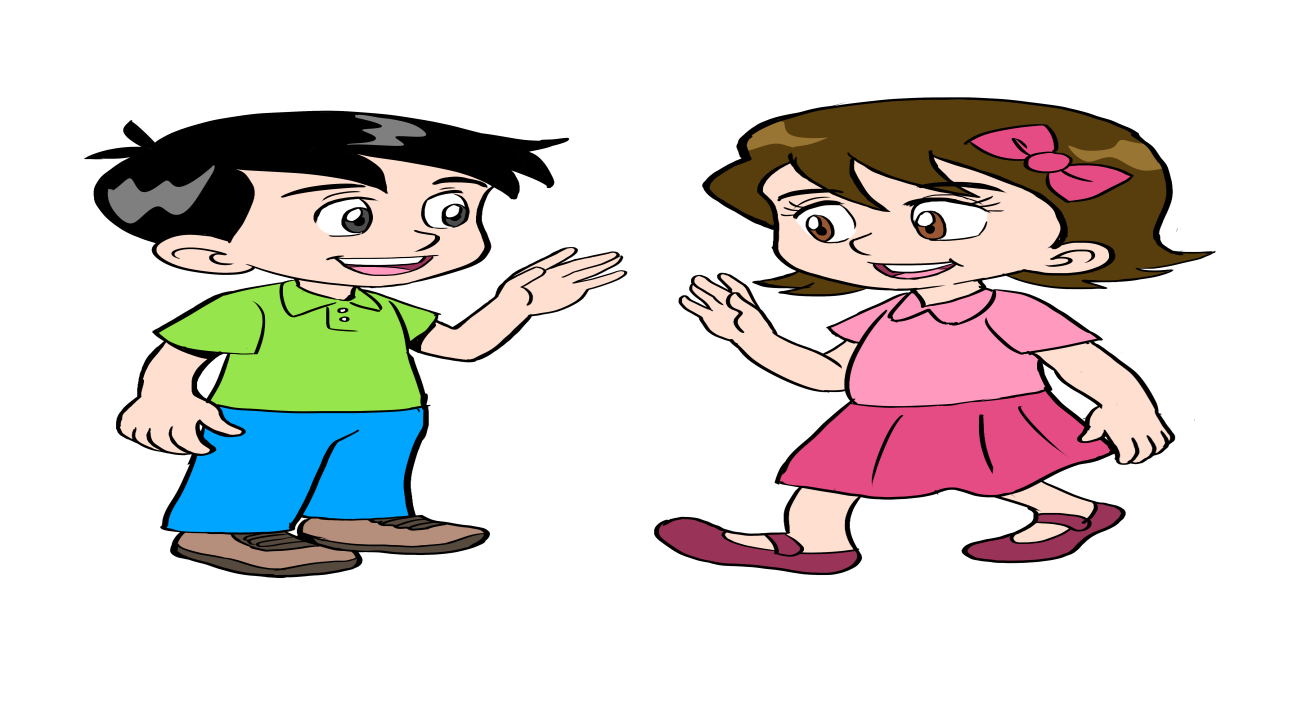 لمزيد من الاستفادة يمكنك الرجوع لكتاب الطالب 

لحل تمارين الدرس صفحة 77
وزارة التربية والتعليم – 2020م                                                                    طرح الأعداد الكبيرة-الصف الثالث الابتدائي
انتهى الدرس
وزارة التربية والتعليم – 2020م                                                                    طرح الأعداد الكبيرة-الصف الثالث الابتدائي